EXAMPLE BLOGS
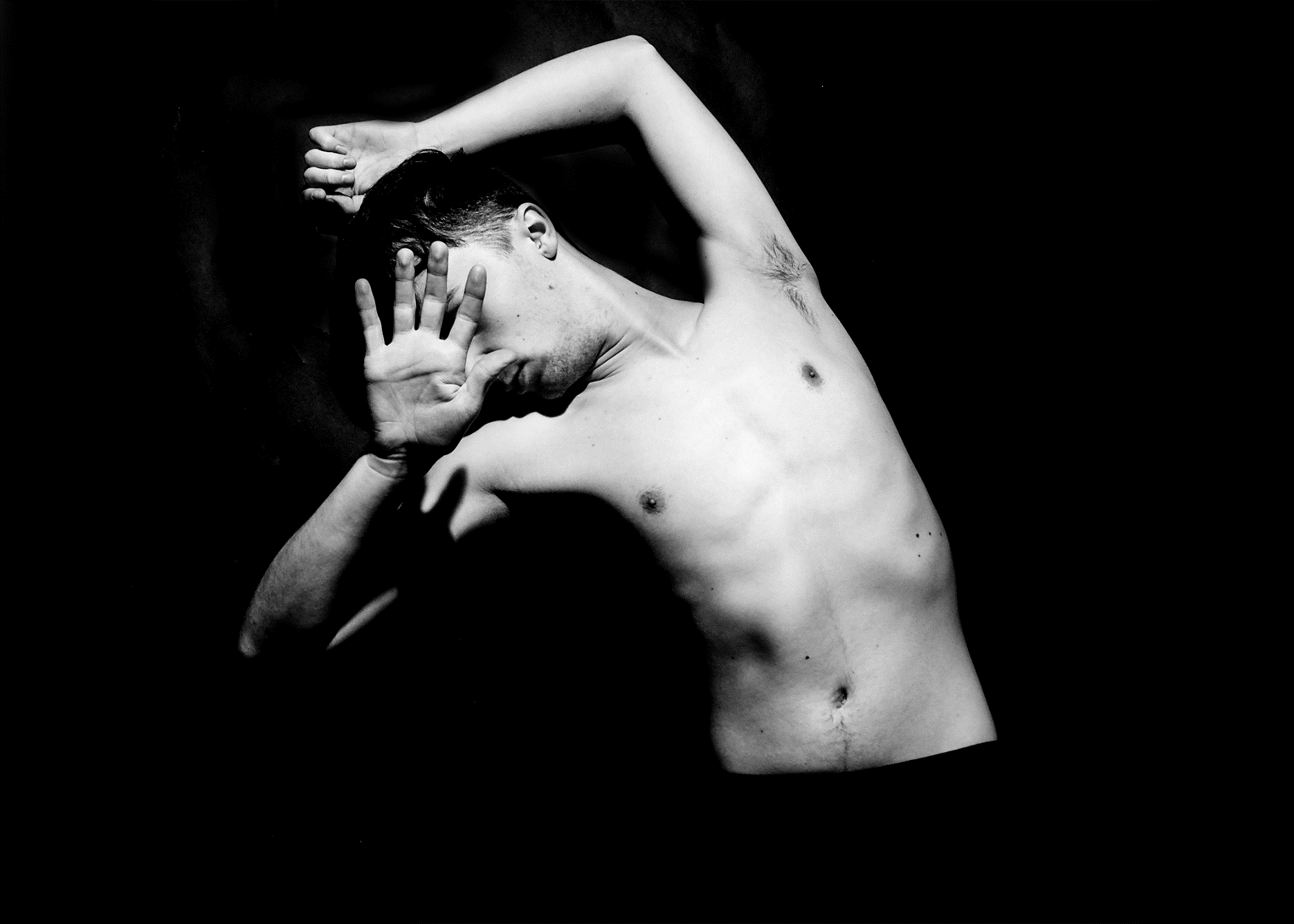 https://lauraconnor00.wixsite.com/identityjourney
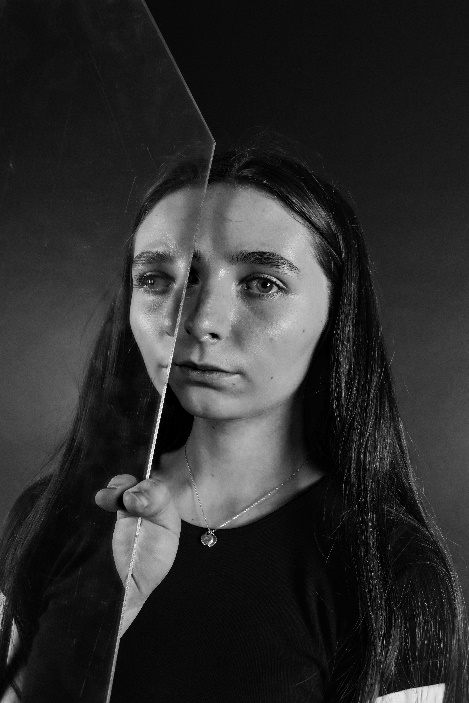 https://dombraund.wixsite.com/website
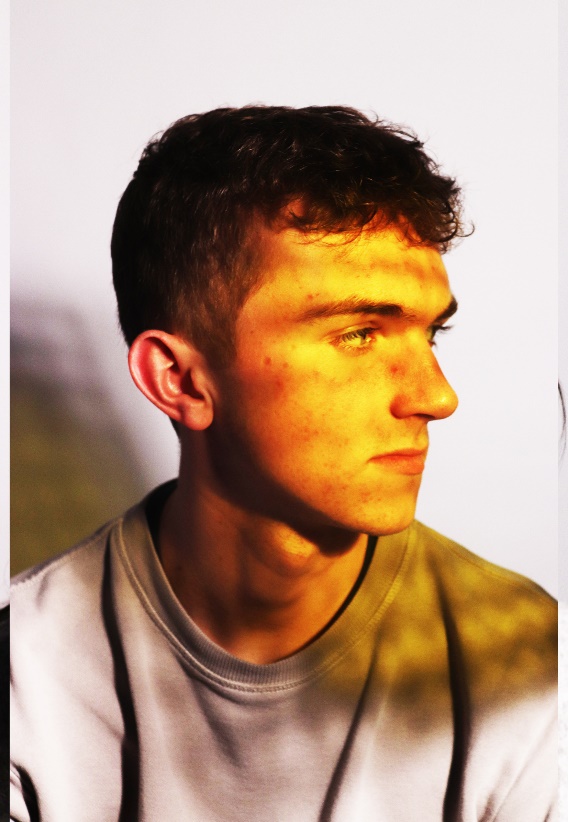